Adobe Photoshop
Графический редактор
Так выглядит окно программы
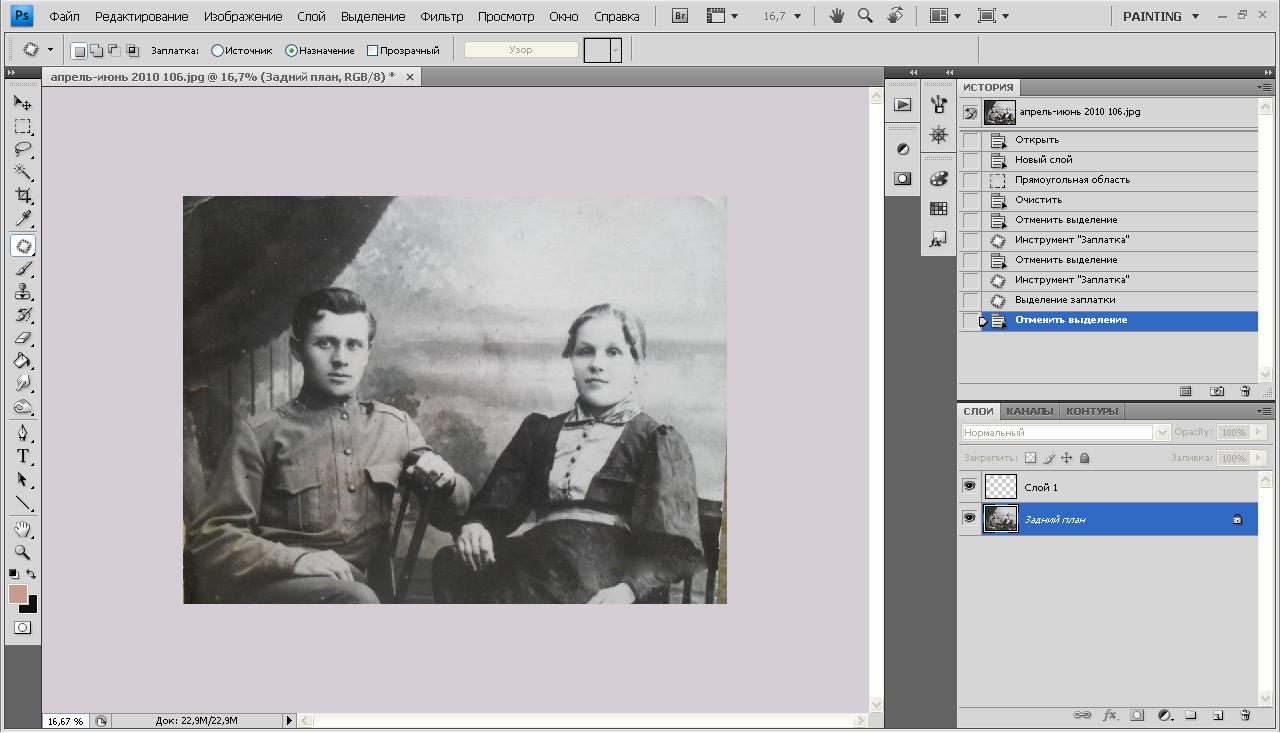 Создать новый слойq
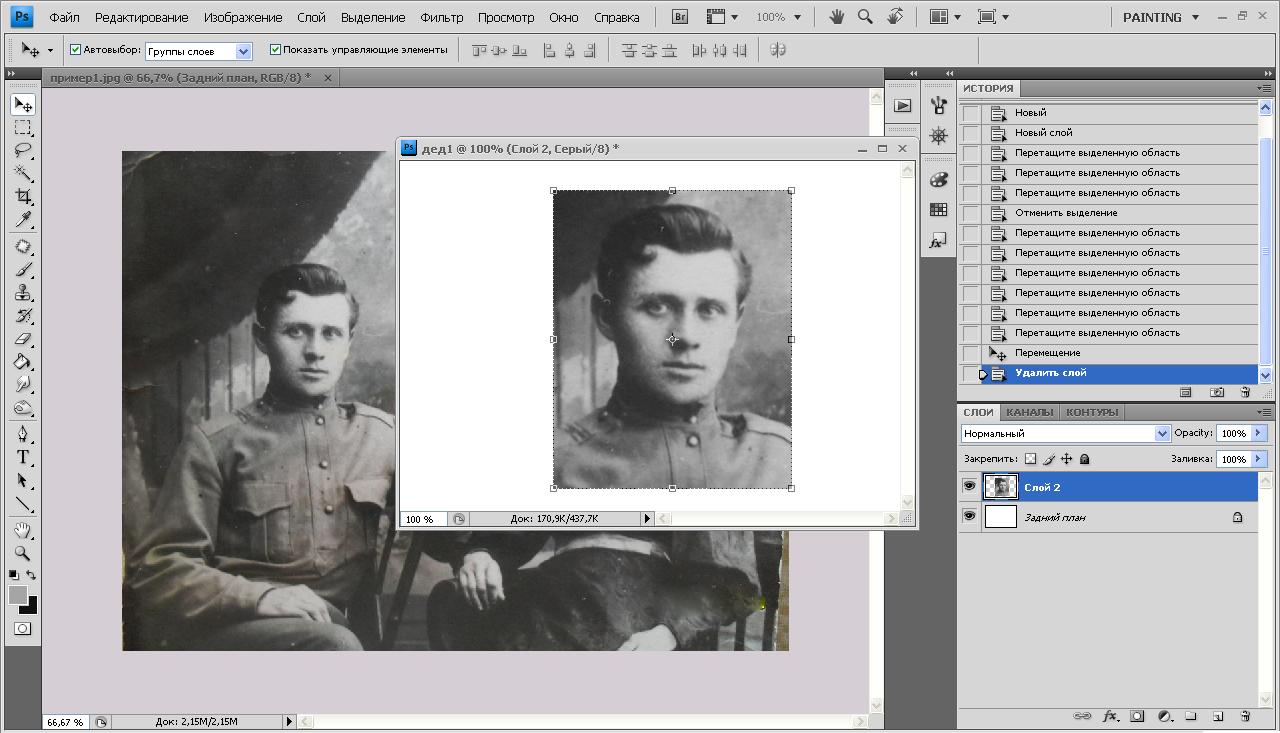 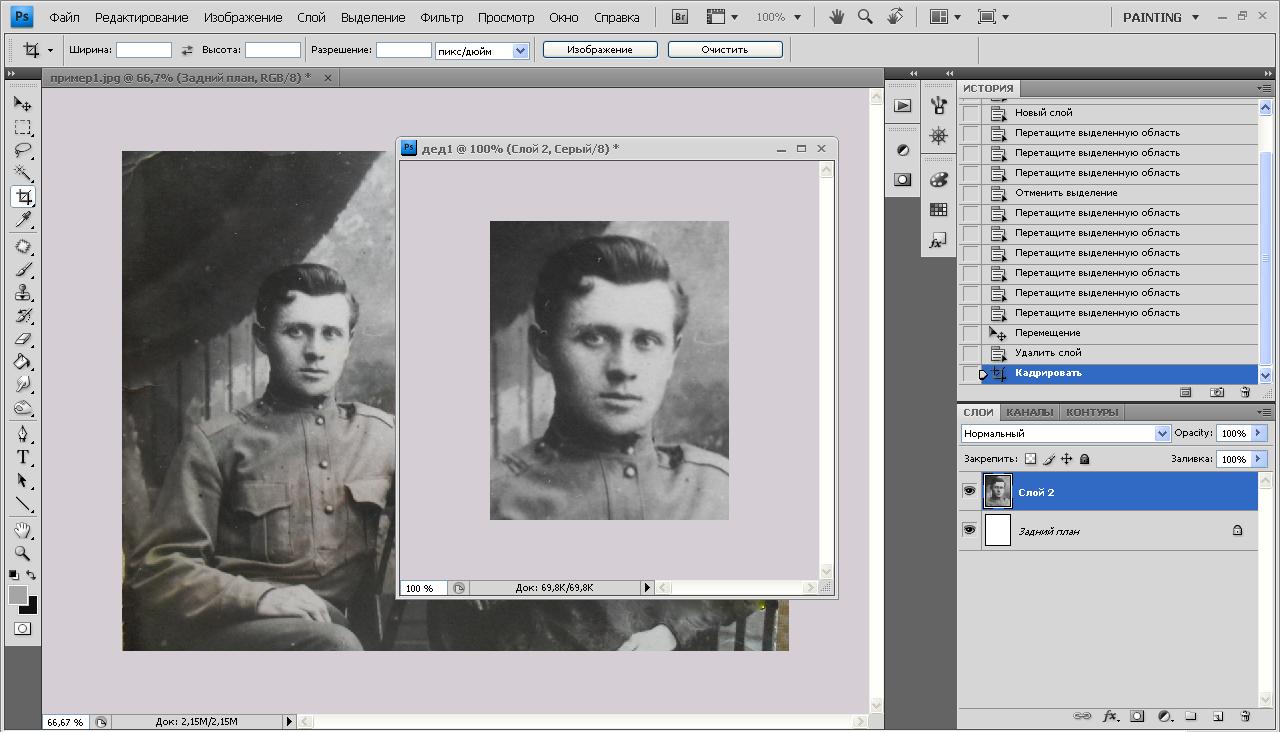